MFA Asia Pacific Deputy Director General Briefing to National Defence College
Who are we?
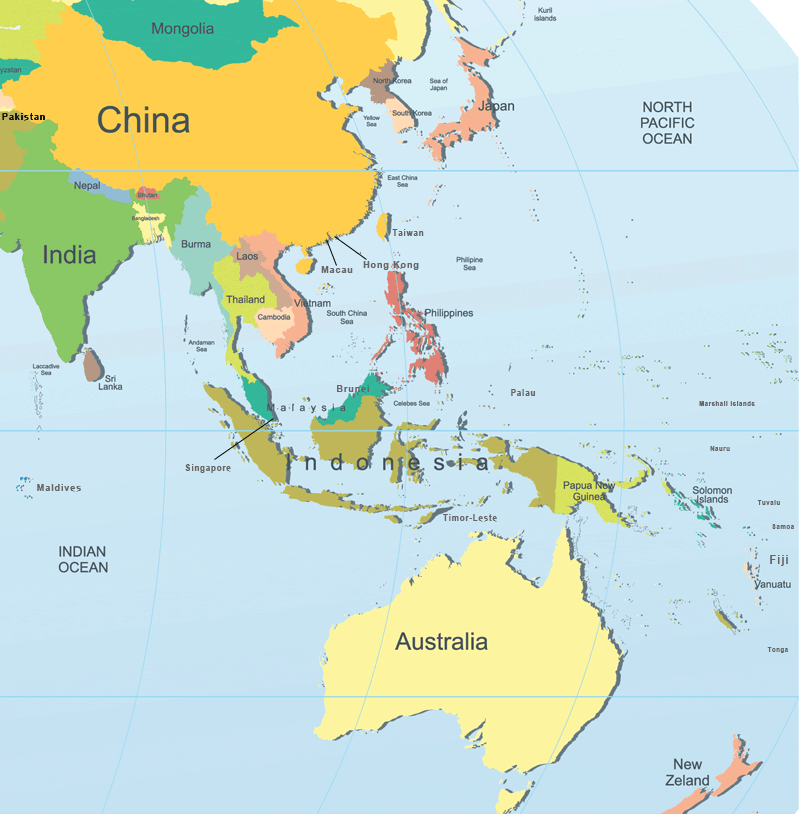 36 countries
11 Foreign missions in Israel
19 Israelis missions
12 MFA Employees 
650 diplomats and Israeli employees in the region, of them 67 MDA diplomats, (150 including families, excluding security personnel)
2
Diplomatic deployment in the region 1990-2020
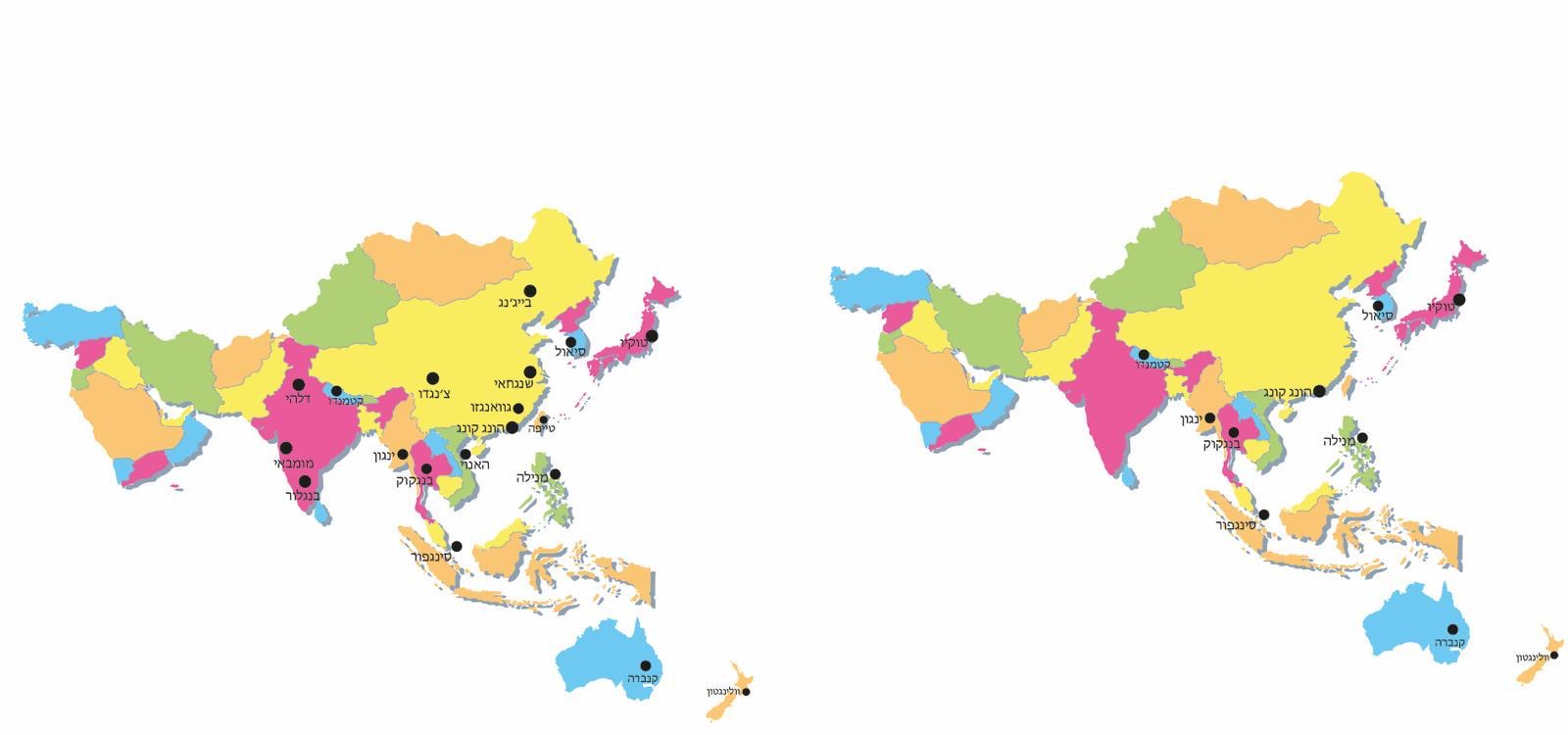 Goal: Resident embassies of Singapore and New Zealand in Israel
Asia today
55% of the worlds population 
Global economic growth powerhouse: according to the World Economic Forum, Asian growth in 2030 will account for 60% of global growth 
This year, Asia’s GDP will account for over 50% of global GDP
Diverse continent in every aspect: in countries’ sizes and clout, economic development, regimes, ethnic groups
Regional impact of China-US tension 
The Middle East – first and foremost as an energy supplier
Asia in Israeli eyes
Economic opportunities: trade, investment, tourism, defense 
COVID-19: mutual assistance, procurement and donations, medication, joint research
Mainly economy-oriented relationships, political issues not the key focus 
International Organzations: positive trend, further endeavors needed
No anti-Semitism, positive disposition towards Israel in local populations
Economy
Goals: 
FTA’s with China, Korea, Vietnam 
PTA with India 
Commencement of FTA Negotiations with Japan, Thailand 
ADB membership 
Joint cooperation: MFA, Ministry of Economy, PIBA 
Promotion of export and investment 
Energy
Defence cooperation
Emerging markets: Japan, Phillippines, India, Vietnam, Australia. 
Existing: Singapore. 
Goal: Second Poli-Mil dialogue with Japan
Goal: Designation of Hizbullah in Australia
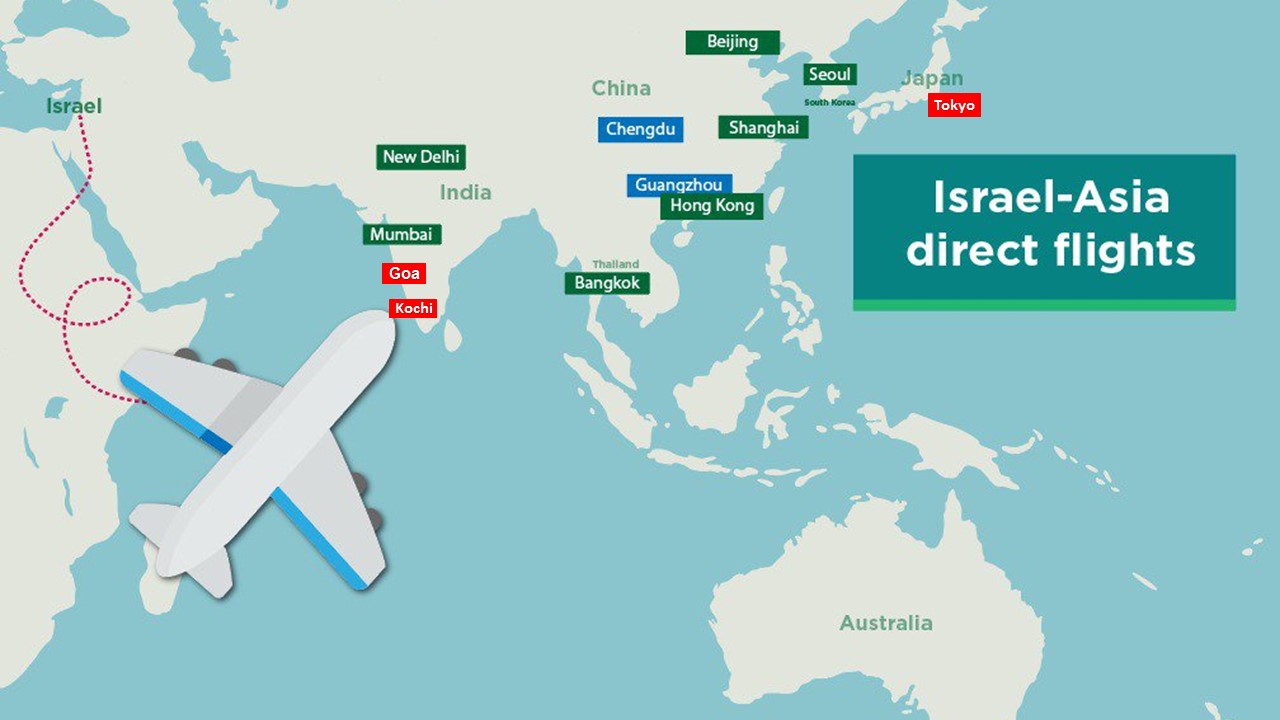 Tourism
Foreign labor
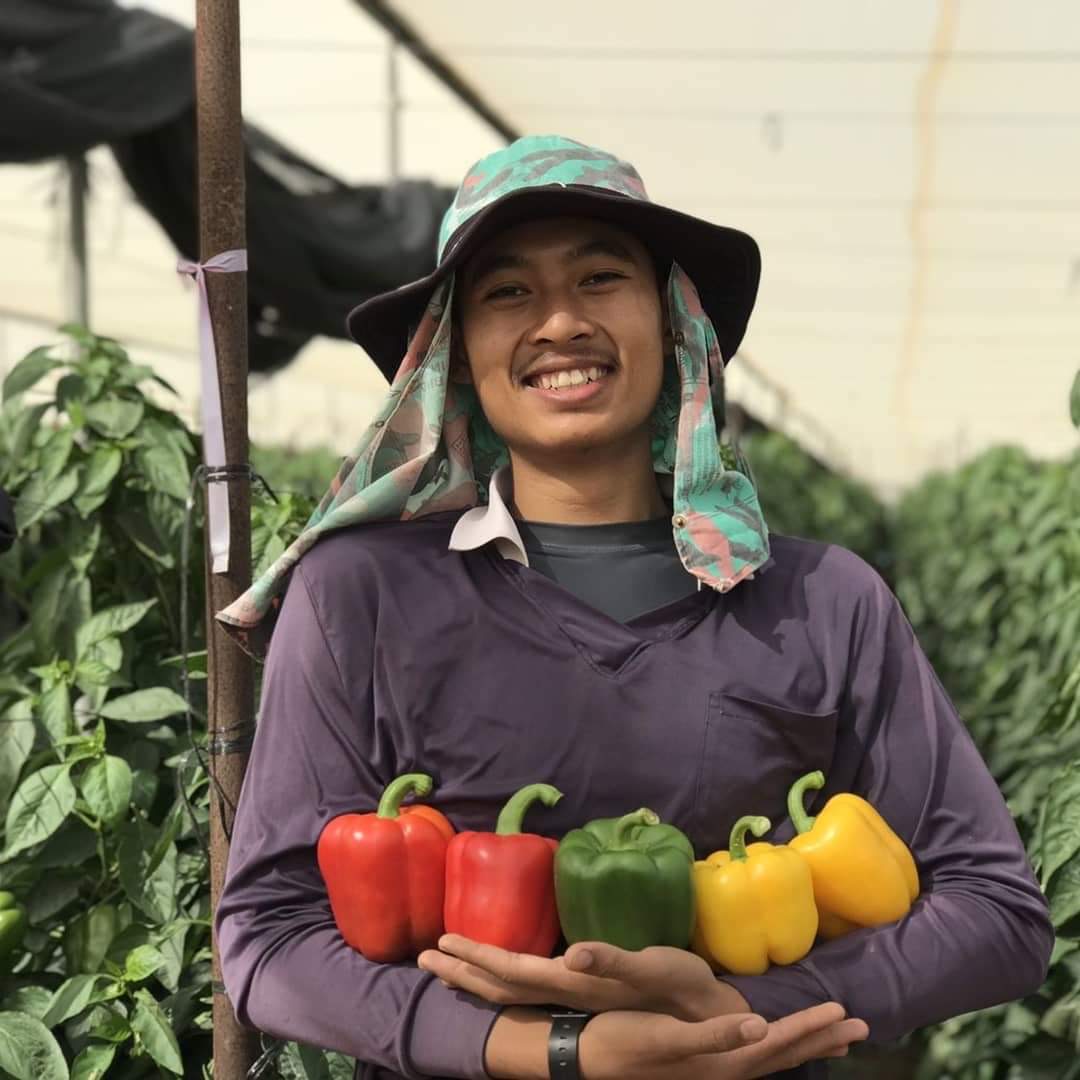 Owing to bilateral treaties, most of the foreign laborers in Israel in construction, agriculture, tourism and elderly care come from Asia
Existing treaties with China, Thailand, Sri Lanka, Phillippines 
Negotiations with Vietnam and Nepal underway
Thank you